Analysing the Impact of MAUP 
on the March of Atopy in England 
using Hospital Admission Data
Nick Bearman
Associate Research Fellow in GIS
Nicholas J. Osborne & Clive Sabel
Introduction
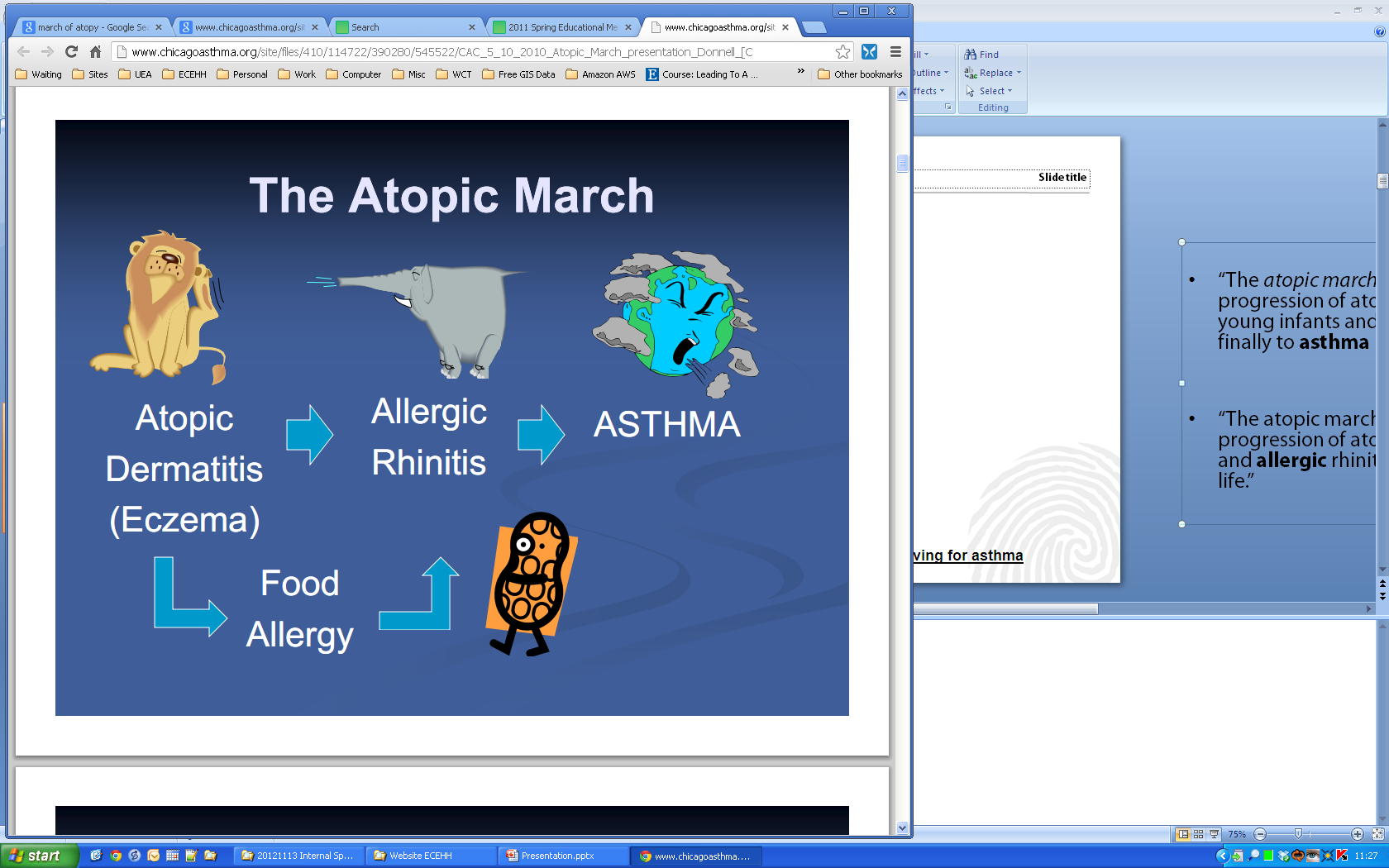 Overview
Terms & Literature Review
March of Atopy
MAUP
Hospital Episode Statistics
Results
Conclusions &Future Directions
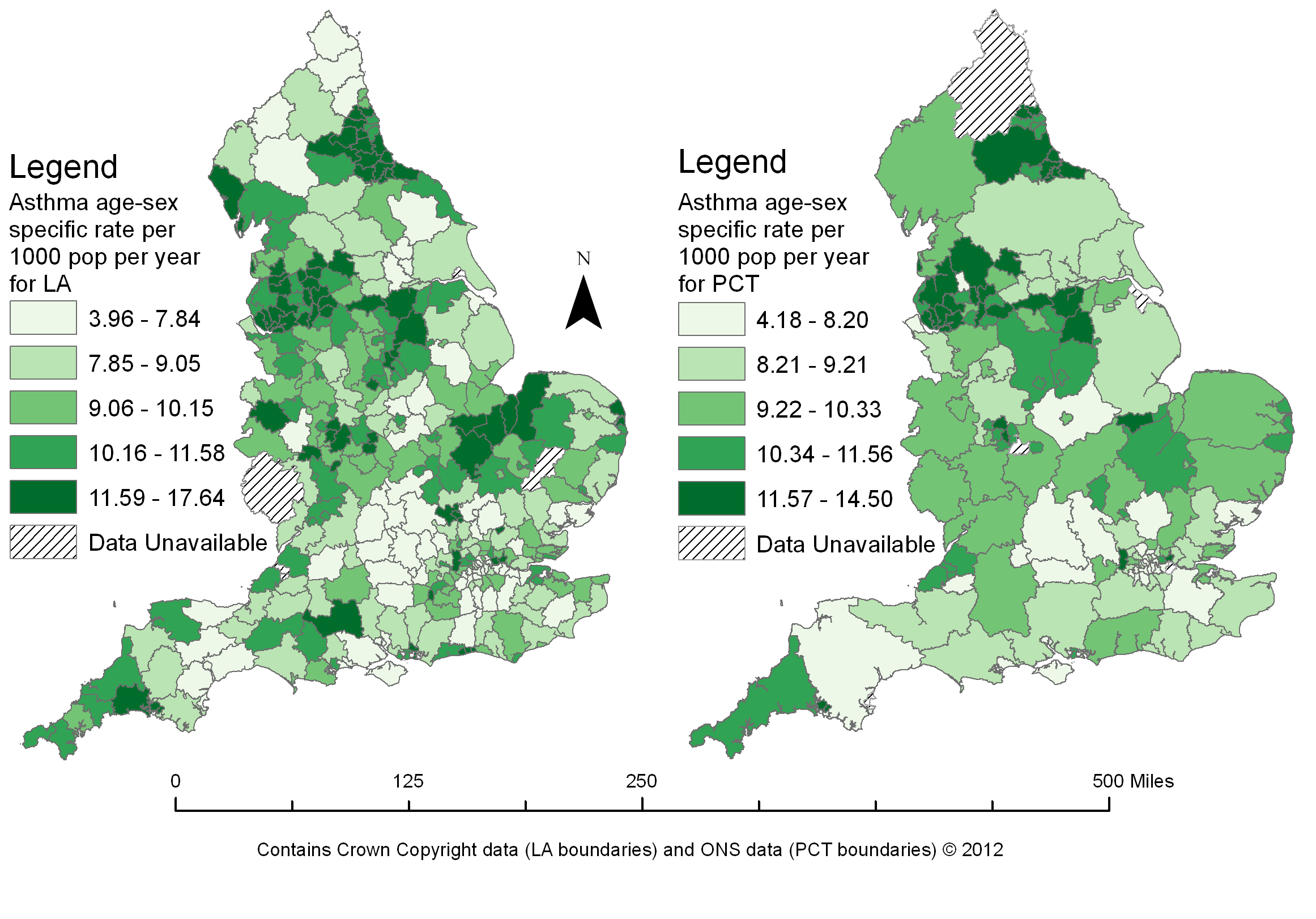 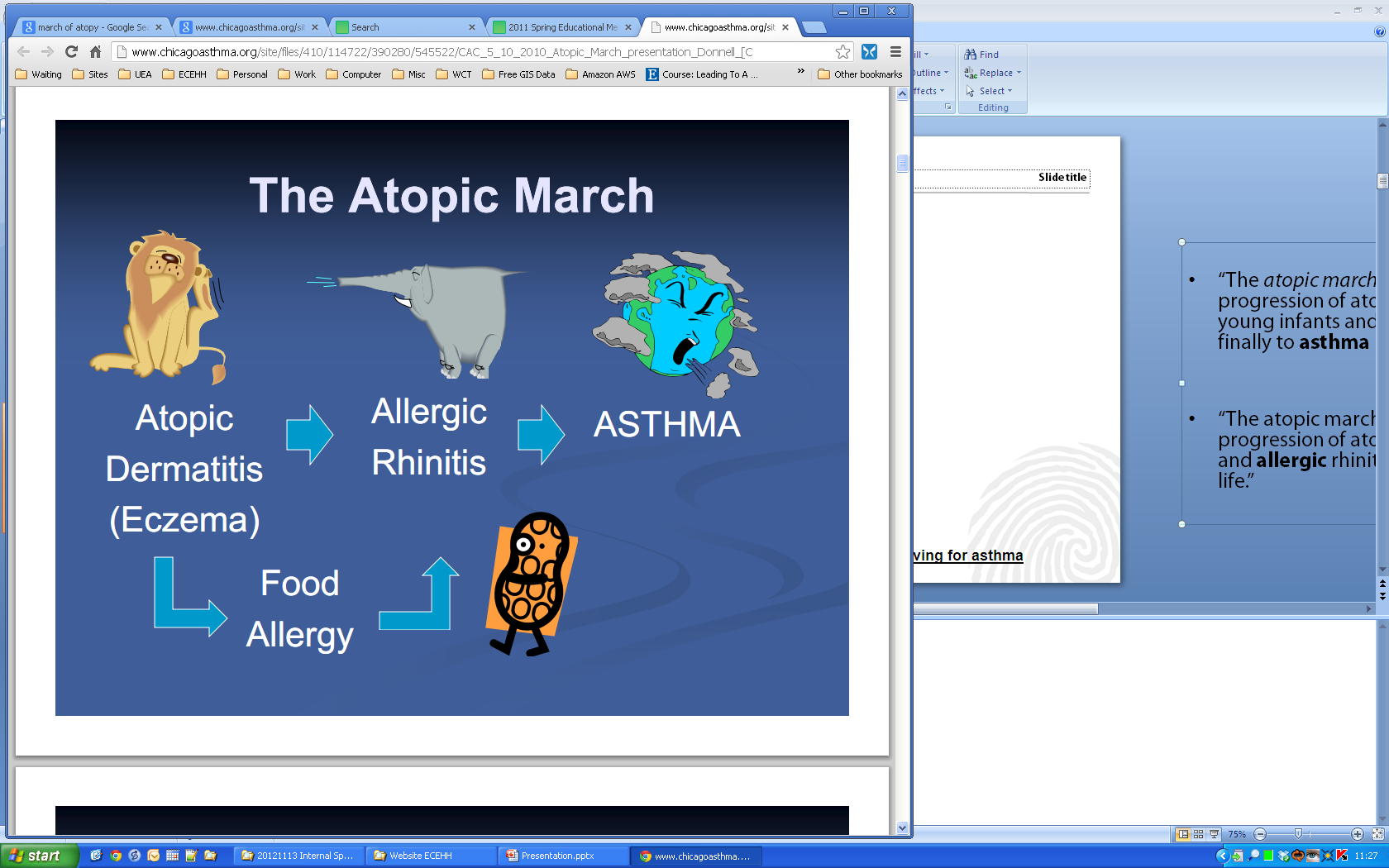 The March of Atopy
“The atopic march ... describes the progression of atopic disorders, from eczema in young infants ... to allergic rhinitis and ... asthma in older ... children”
Ker and Hartert (2009) p.282
Donell (2011)
[Speaker Notes: Concept in Epidemonology

“The atopic march is generally characterized by the progression of atopic dermatitis (eczema) to asthma and allergic rhinitis during the first several years of life.”
Spergel (2010) p.99

Slide from http://www.chicagoasthma.org/site/files/410/114722/390280/545522/CAC_5_10_2010_Atopic_March_presentation_Donnell_[C
http://www.chicagoasthma.org/2011-spring/
THE ATOPIC MARCH: FROM ECZEMA TO ASTHMAAaron Donnell, MD, Chicago Family Asthma & Allergy, SC]
Literature Review
March of Atopy
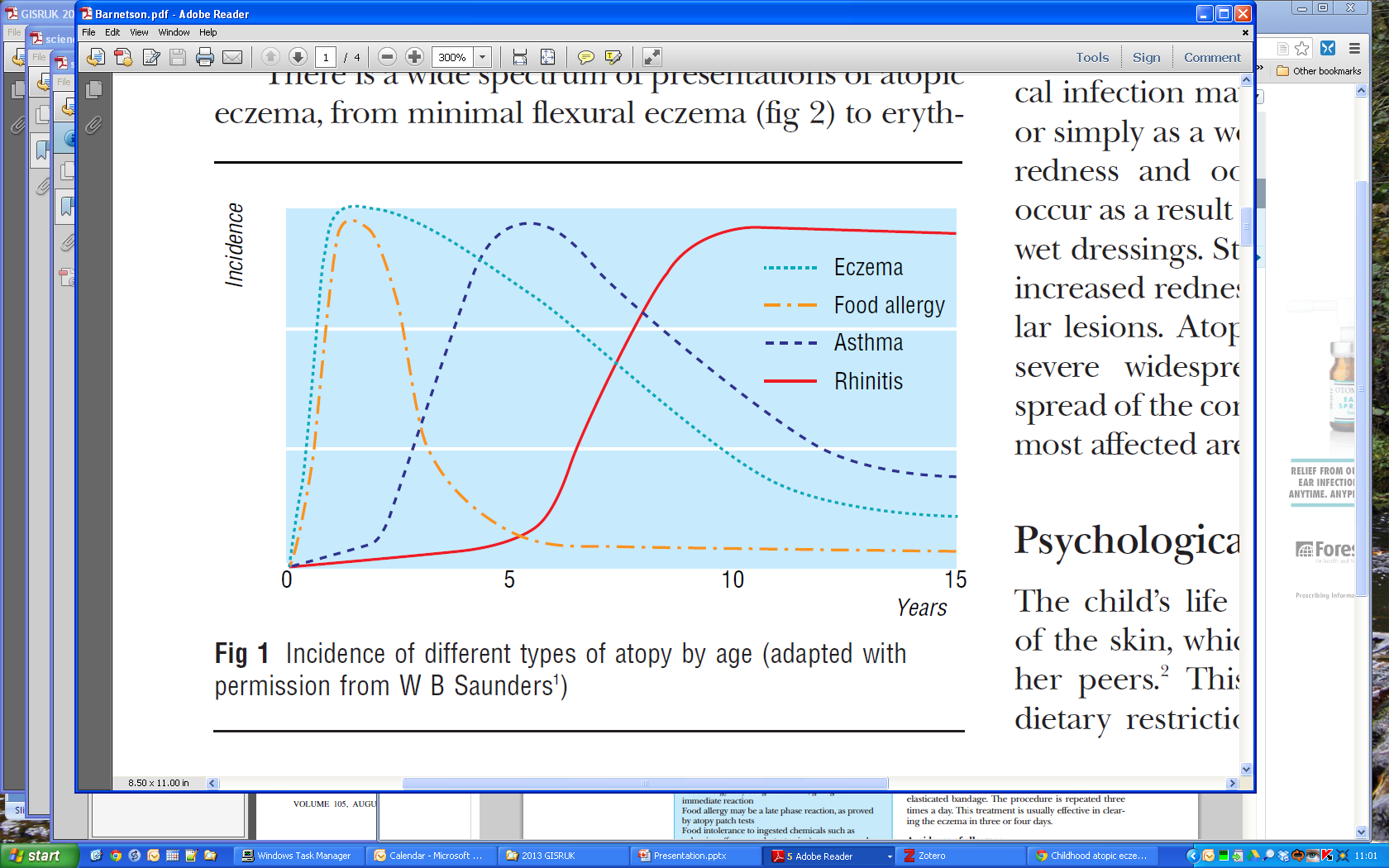 The March of Atopy is a contested area


Studies show that 
childhood eczema / allergies significantly increases the chance of asthma in later life
Barnetson (2002) Fig. 1
Literature Review
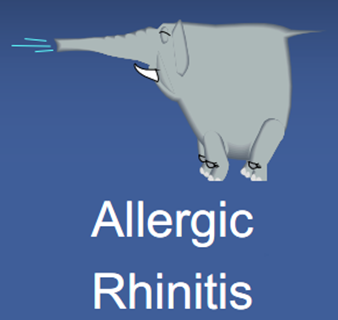 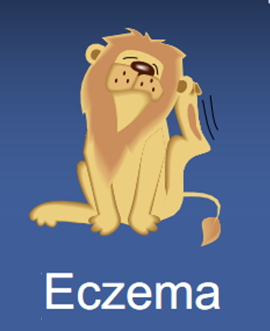 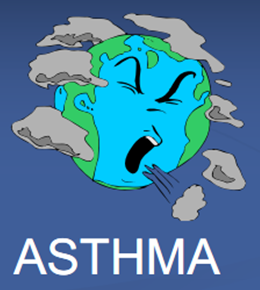 Why is this link important?
Managing adult asthma costs the NHS around £1bn per year (Gupta et al., 2004)
If the March of Atopy is correct
Then reducing eczema will have a massive long term cost saving
Literature Review
Issues with using Health Data
Health data are aggregated into larger units, so individuals can’t be identified
GP Practice, PCT (Primary Care Trust)
SHA (Strategic Health Authority) 
County, Post Codes, Census Output Areas, Wards



As users of GIS we know this matters…
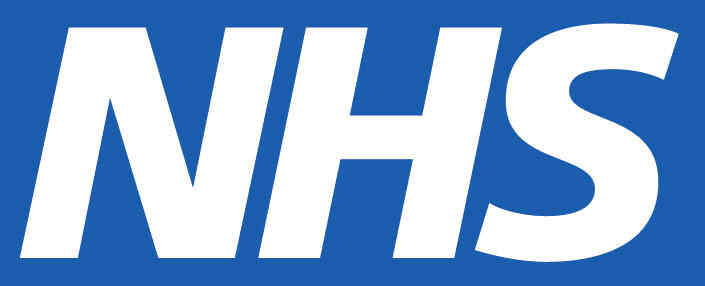 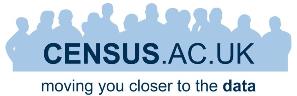 [Speaker Notes: http://topnews.in/health/files/NHS_1.jpg
https://www.census.ac.uk/images/CENSUS%20UK%20WITH%20STRAP%20(RGB)%20297x96.jpg]
Literature Review
MAUP – Modifiable Areal Unit Problem
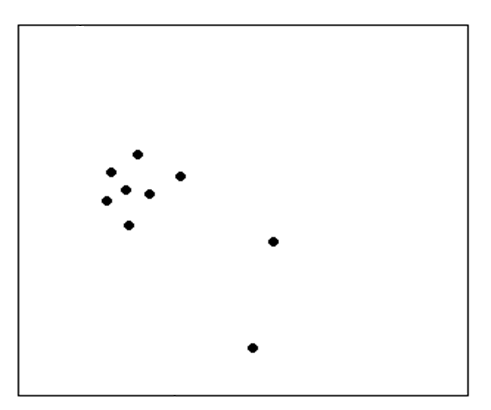 Literature Review
An example....
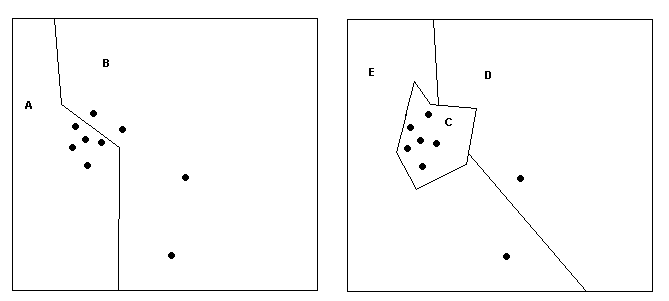 Literature Review
A second example
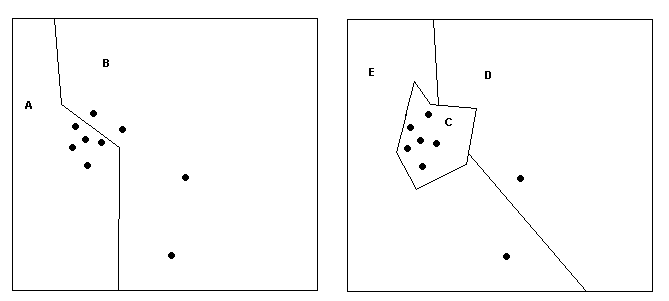 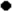 Literature Review
Same data – different message
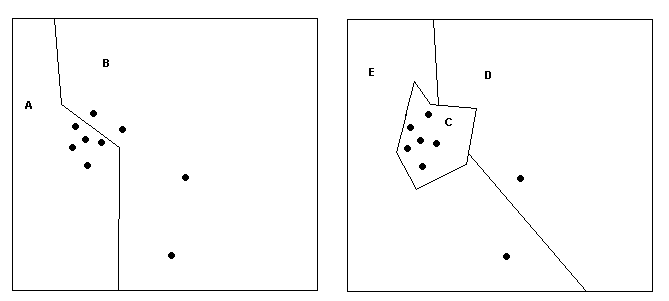 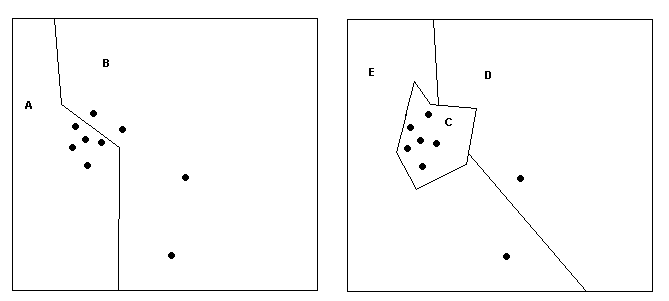 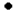 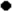 Literature Review
When point data are aggregated into polygons, 
any resulting summary data are influenced by the choice of area boundaries
≠
Literature Review
March of Atopy is a contested concept 
Many studies do not discuss aggregation of data
Often epidemiological studies ignore MAUP 

Is MAUP partly responsible for the contested nature of the March of Atopy?
Compare the relationship between asthma, eczema and allergy data
At different spatial aggregation levels
Methods
Hospital Episode Statistics (HES) data
All admissions of patients to hospital 
emergency (e.g. A&E) and referral (e.g. from GP)
Positives 
Good spatial coverage for England
Comprehensive
Negatives
Only capture severe cases
Issues with small numbers / confidentiality
Methods
Lightfoot
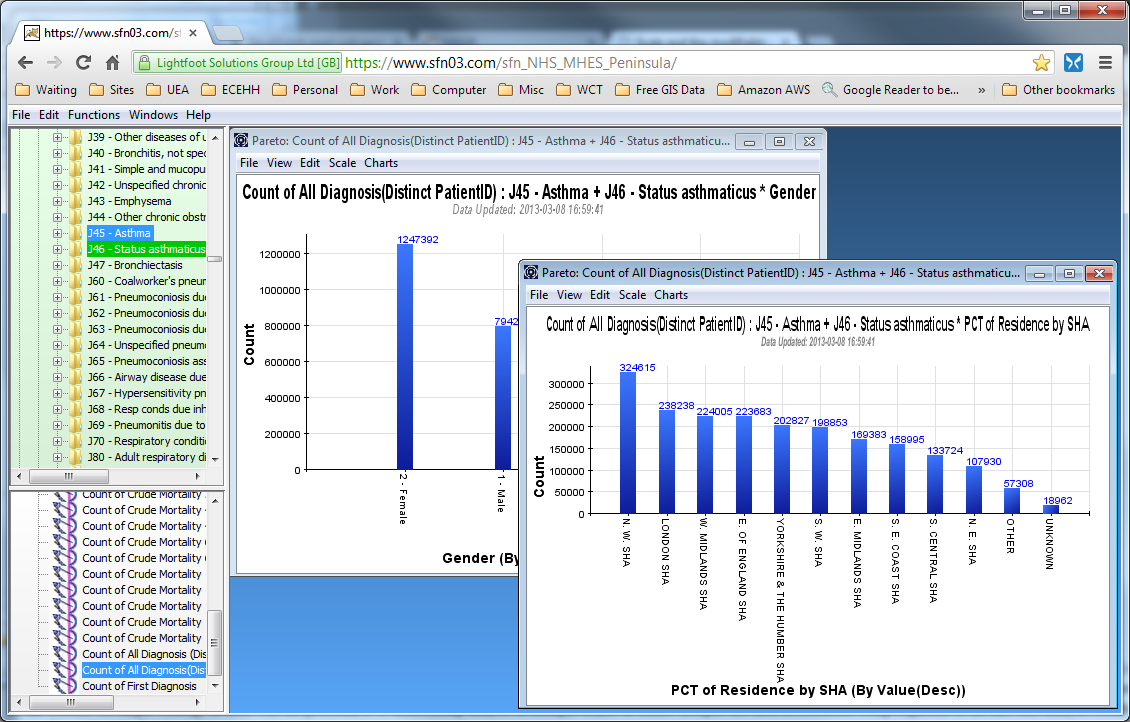 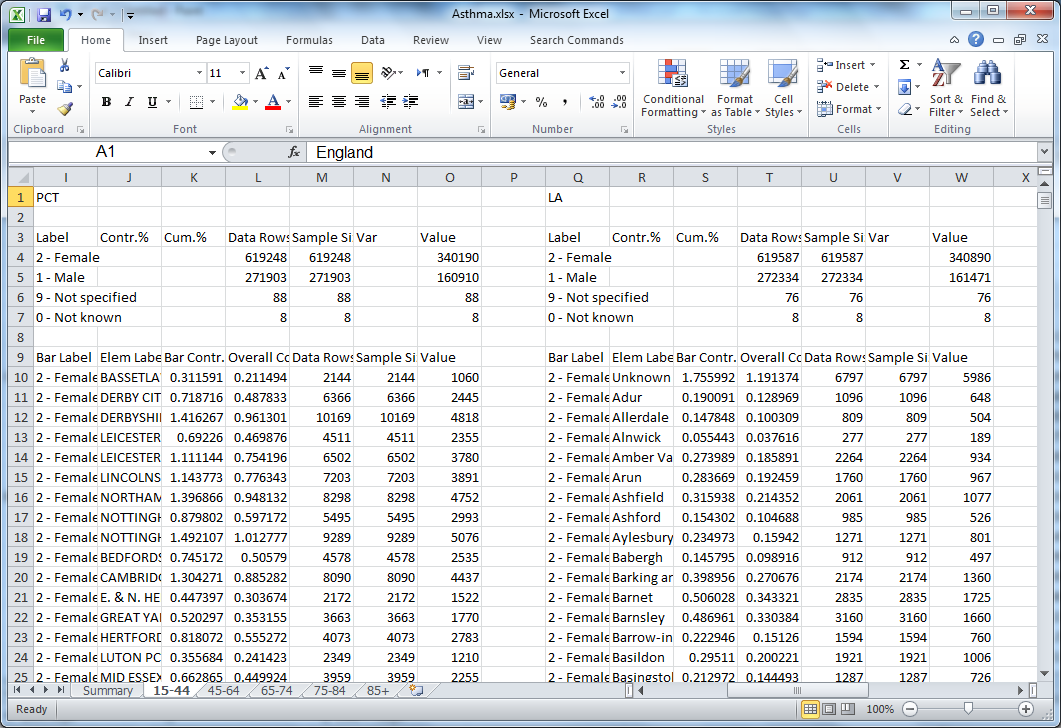 Methods
Method
Using ICD-10 codes to define disease (Anandan et al., 2009)
Filtered by PatientID, so per person
Calculate age-sex directly standardised rates for
Eczema 0-14 years, Allergy 0-14 years
Asthma 15+ years
2008/9 to 2010/11 (3 years)
Data for England
PCT (152), LA (354)
Results
Asthma age-sex directly standardised rates per 1000 by LA
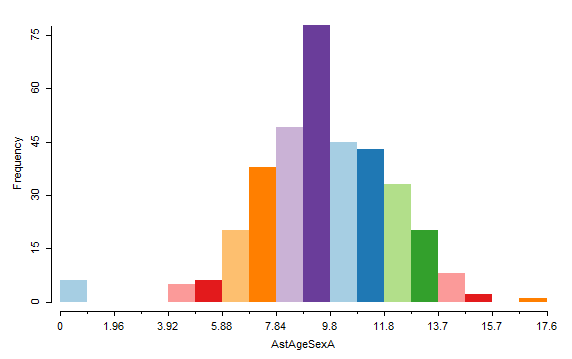 Results
Linear Regression
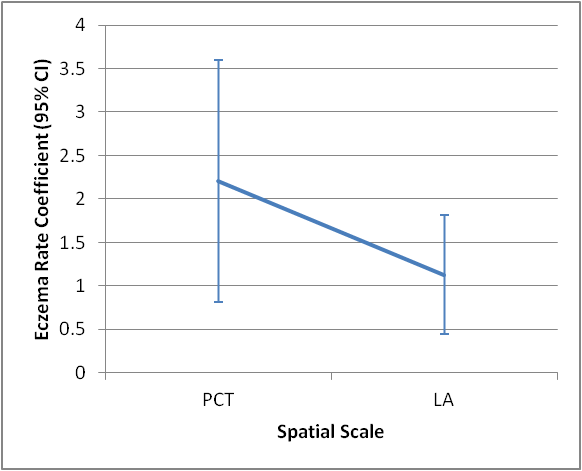 Impact of presence of Eczema on likelihood of suffering Asthma
Allergy not significant
Also corrected for IMD, which made no difference
No significant difference between PCT & LA
Results
Limitations
Ideally need eczema and asthma data for same individuals
But these are difficult/expensive to access and don’t exist with sufficiently detailed medical reporting
Assuming individuals don’t move around too much / rates in one place don’t change over time
Results
Missing ~20% of cases at LA level because data <6 cases per sex per year are supressed
Did subset comparison of PCT & LA complete data
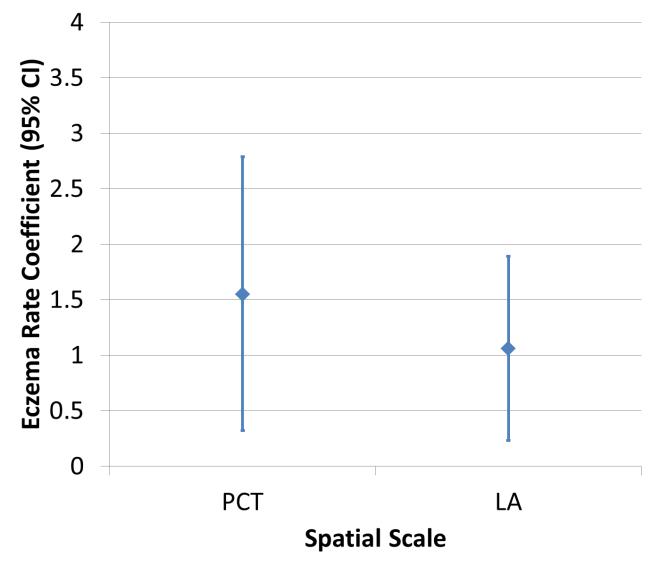 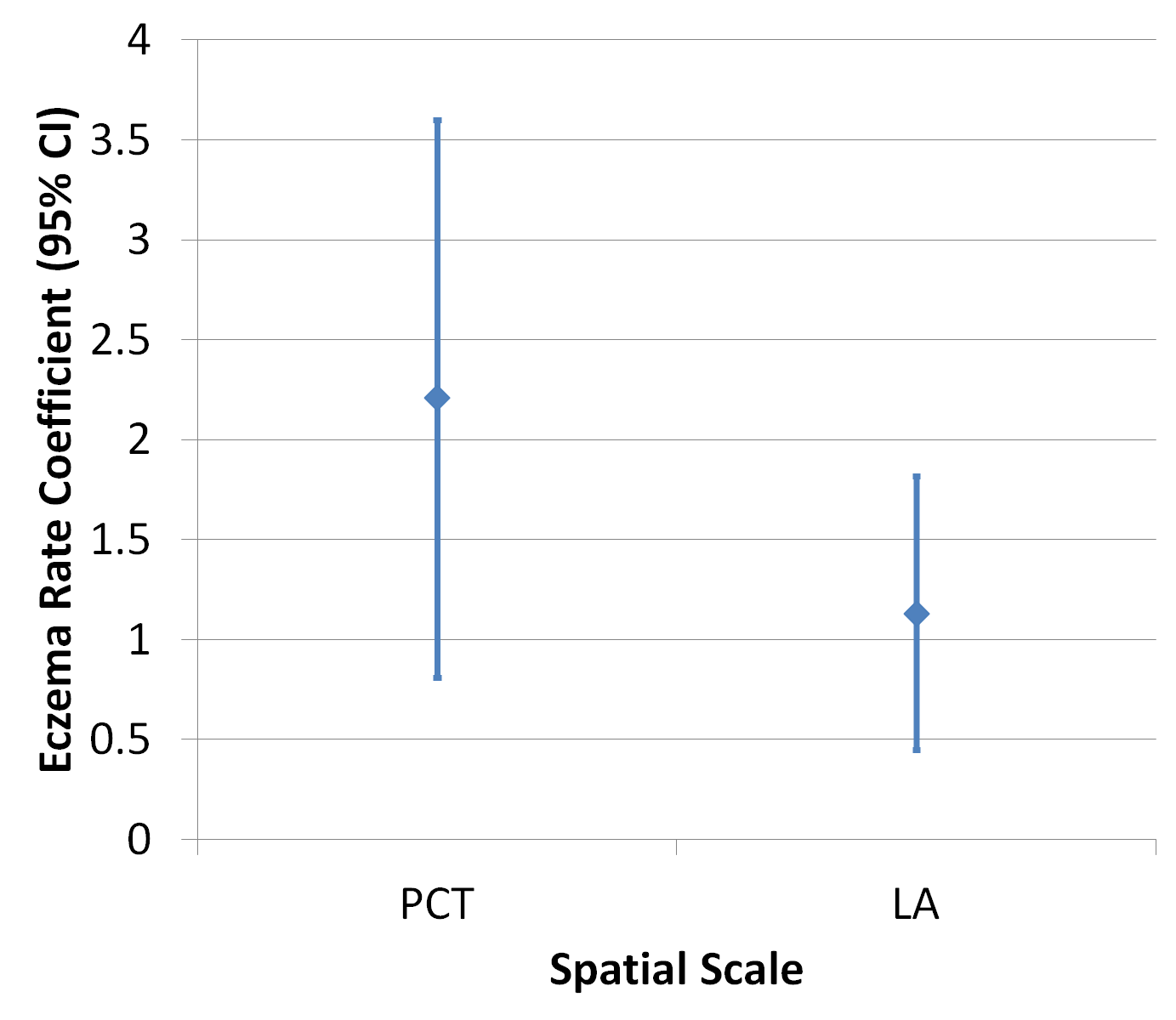 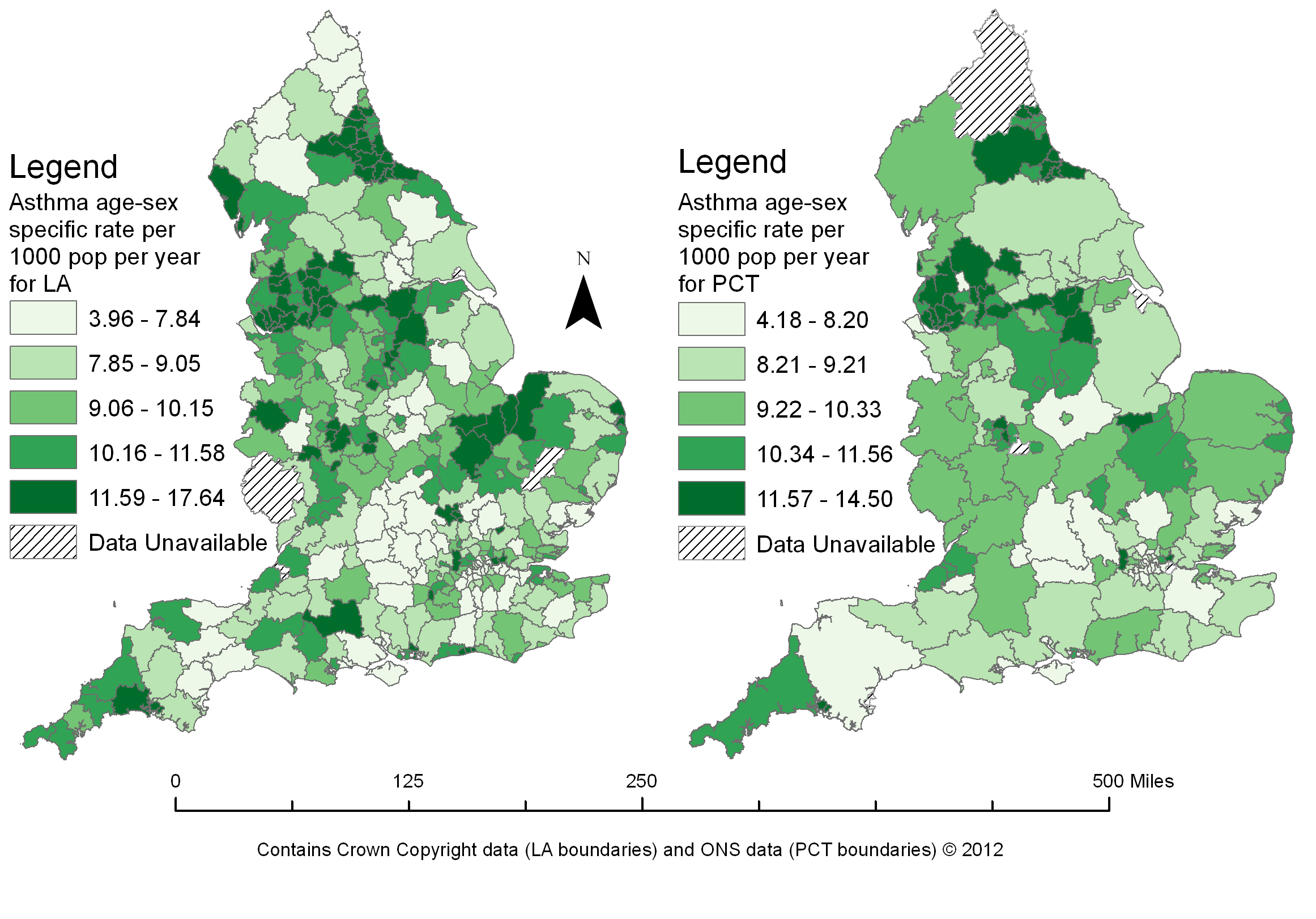 Results
Results
Results
Clustering
Can look for unusual clusters
Where values are higher (or lower) than expected

Use univariate LISA:



To identify statistically significant clusters
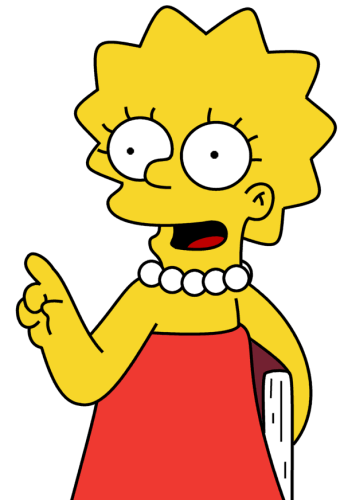 Local Indicators of Spatial Autocorrelation
(Anselin, 1995)
[Speaker Notes: Image http://cdn3.hark.com/images/000/002/631/2631/original.gif
http://www.hark.com/collections/dtqzfmzlvm-lisa-simpson]
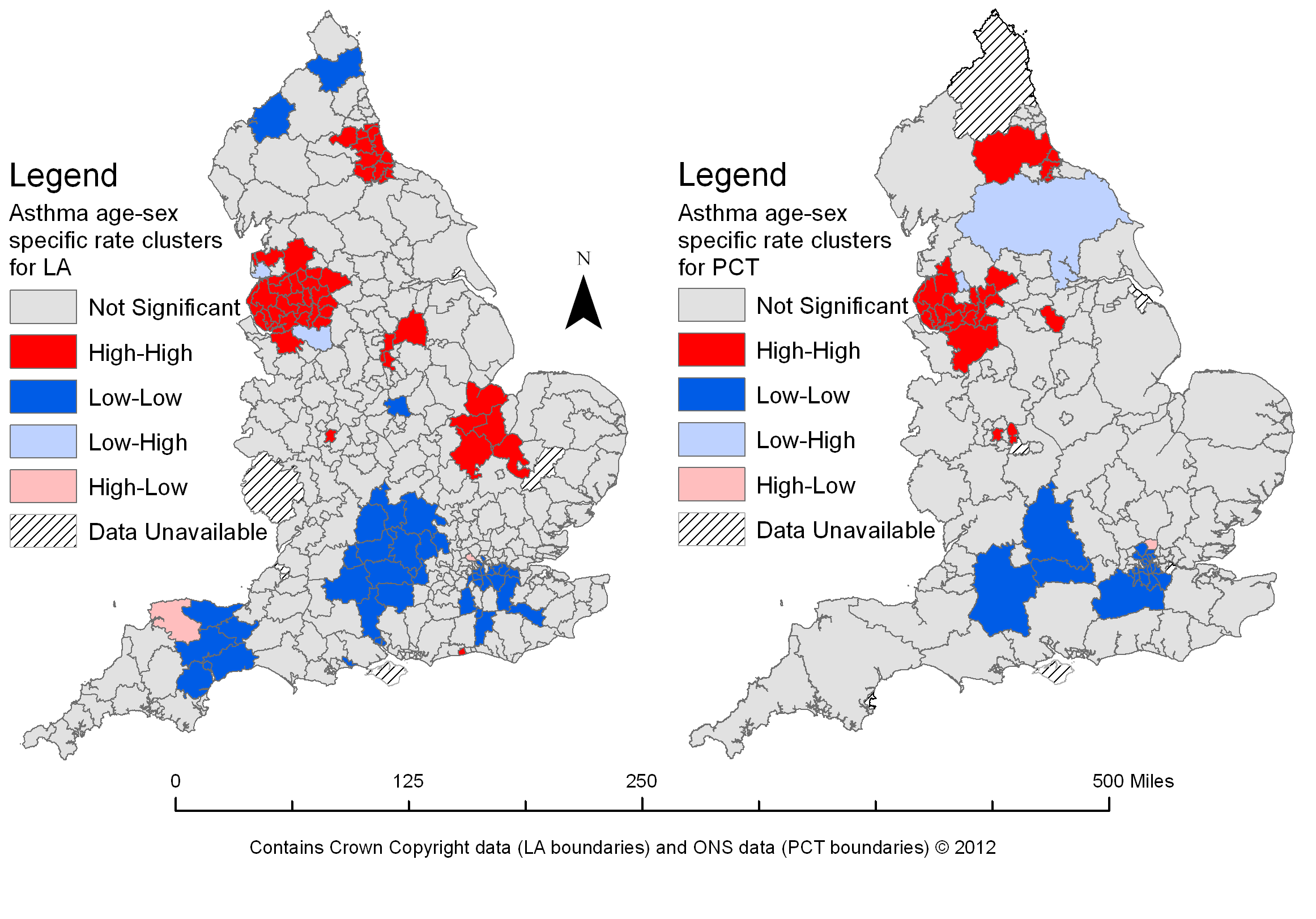 LISA
Also highlights some of the loss of detail moving from LA to PCT
[Speaker Notes: SES]
Next Stages
PCT -> LA -> GP?
Next stage would be to look at data by GP (n~8000)
But HES data where n < 6 is supressed
Unsupressed data costs too much to access
(~£1500)
(Hopefully) be able to get data by Postcode District (n~2000) from Met Office
Conclusions
Conclusions
For this instance of the March of Atopy, using these data, MAUP is not an issue
Need more data to further explore the issue
Ideally GP, but Postcode District will provide more information

Moving from LA to PCT can result in a loss of data
Questions?
n.bearman@exeter.ac.uk
Regression with Allergy
Subset Analysis
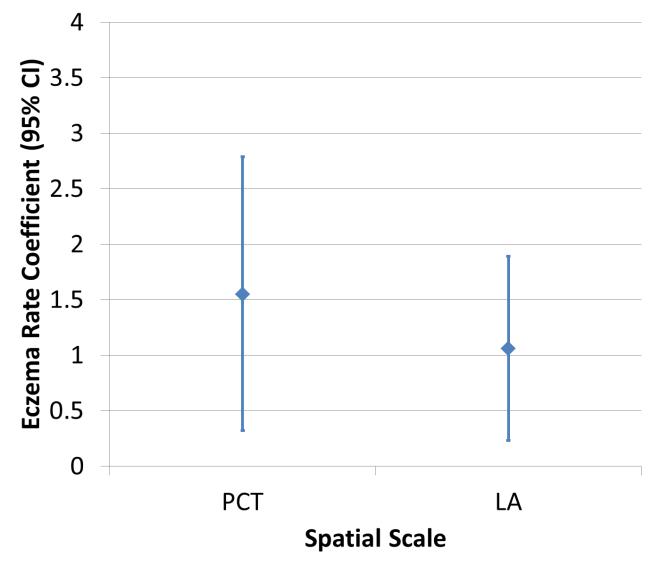 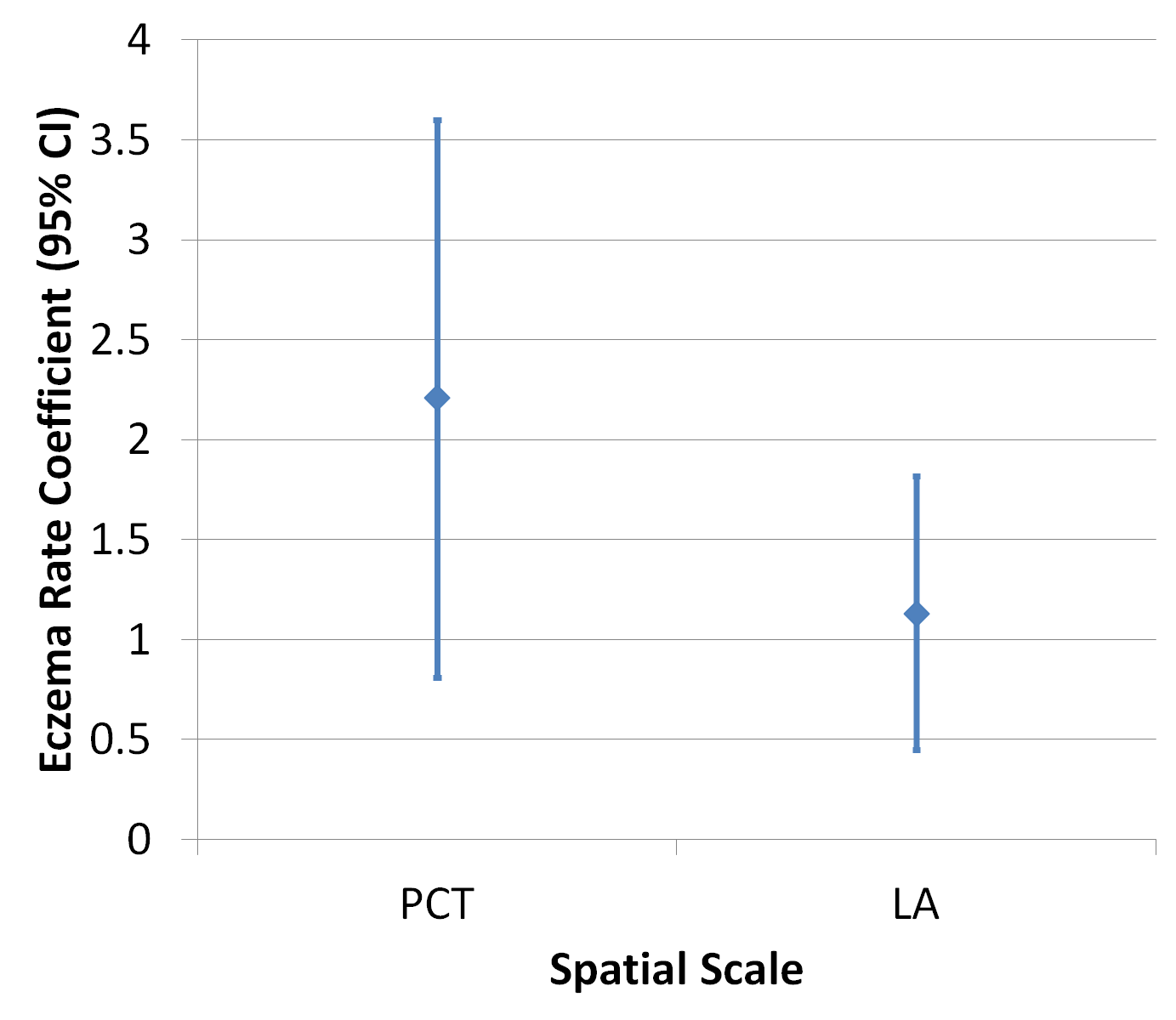 Subset
Original
Subset Analysis
MAUP – Scale and Aggregation/Zoning Effects
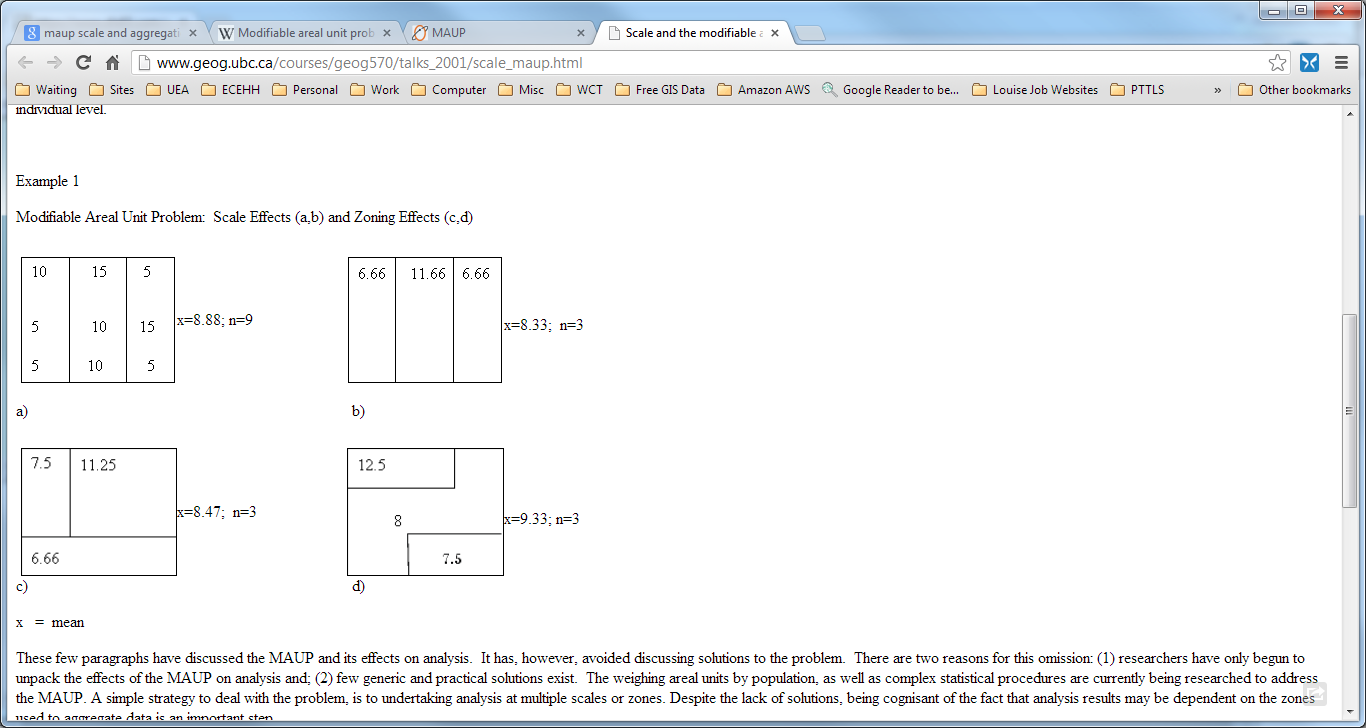 From: http://www.geog.ubc.ca/courses/geog570/talks_2001/scale_maup.html